Суспільно-політична криза 1956 р. в Польщі
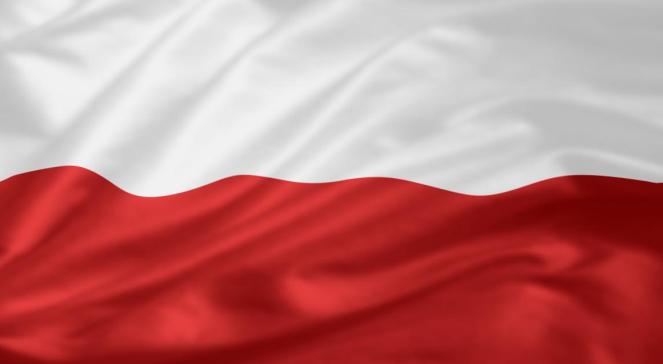 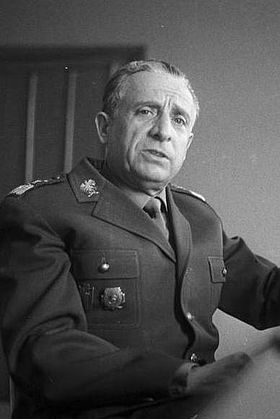 У 1956 р. виявилася перша серйозна криза тоталітарної системи в Польщі. її спричинили не тільки економічні труднощі. Надзвичайно сильне враження на поляків справила критика культу особи Сталіна та створеної ним терористичної системи. У березні 1956 p., після смерті в Москві Б. Берута, лідером ПОРП став Е. Охаб.
На познанському машинобудівному заводі ім. Сталіна,. 28 червня 1956 р. розпочався страйк, який невдовзі перекинувся на інші підприємства міста.
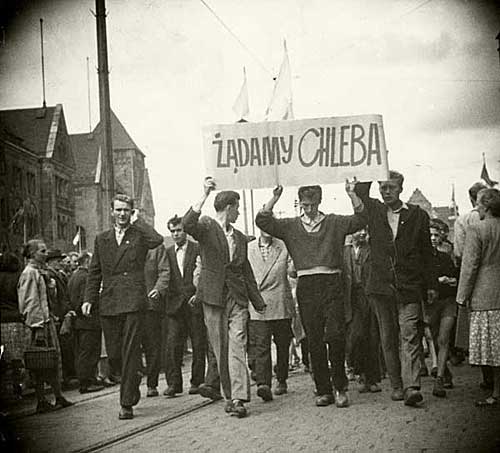 В обстановці нагнітання напруженості, масових студентських мітингів, наростання загрози виступів робітничого класу в основних промислових центрах 19 жовтня 1956 р. відкрився VIII пленум ЦК ПОРП. Того ж дня до Варшави несподівано прибули М. Хрущов, В. Молотов, Л. Каганович
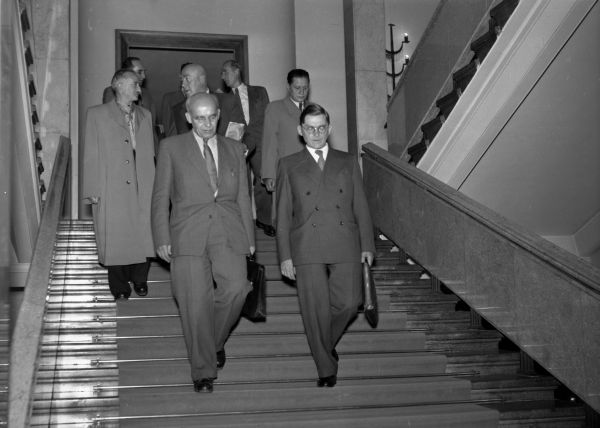 Після від'їзду радянського керівництва пленум ЦК ПОРП продовжив свою роботу й переважною більшістю голосів обрав першим секретарем ЦК Владислава Гомулку, який запропонував план реформ, що ґрунтувався на концепції "польського шляху до соціалізму".
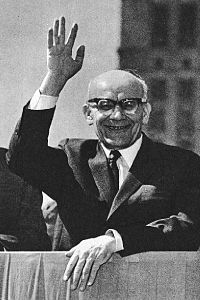 Протягом короткого періоду в Польщі була здійснена низка реформ:
певною мірою децентралізовано управління економікою, 

обмежені повноваження служб безпеки, 

покладено край поліцейському теророві, пом'якшена цензура преси, 

розширились межі творчої свободи в галузі культури, 

почалася ще одна хвиля реабілітації політичних в'язнів, 

проведення спільних нарад і засідань керівних органів політичних партій, 

прийняття спільних постанов з поточних питань. 

відбувався стрімкий розпад виробничих кооперативів на селі